Муниципальное бюджетное дошкольное образовательное учреждение «Детский сад №58 «Солнышко» комбинированного вида города Белово»
Четвероногие друзья
Куратор:воспитатель                                                                            логунова  елена  алексеевна
2017
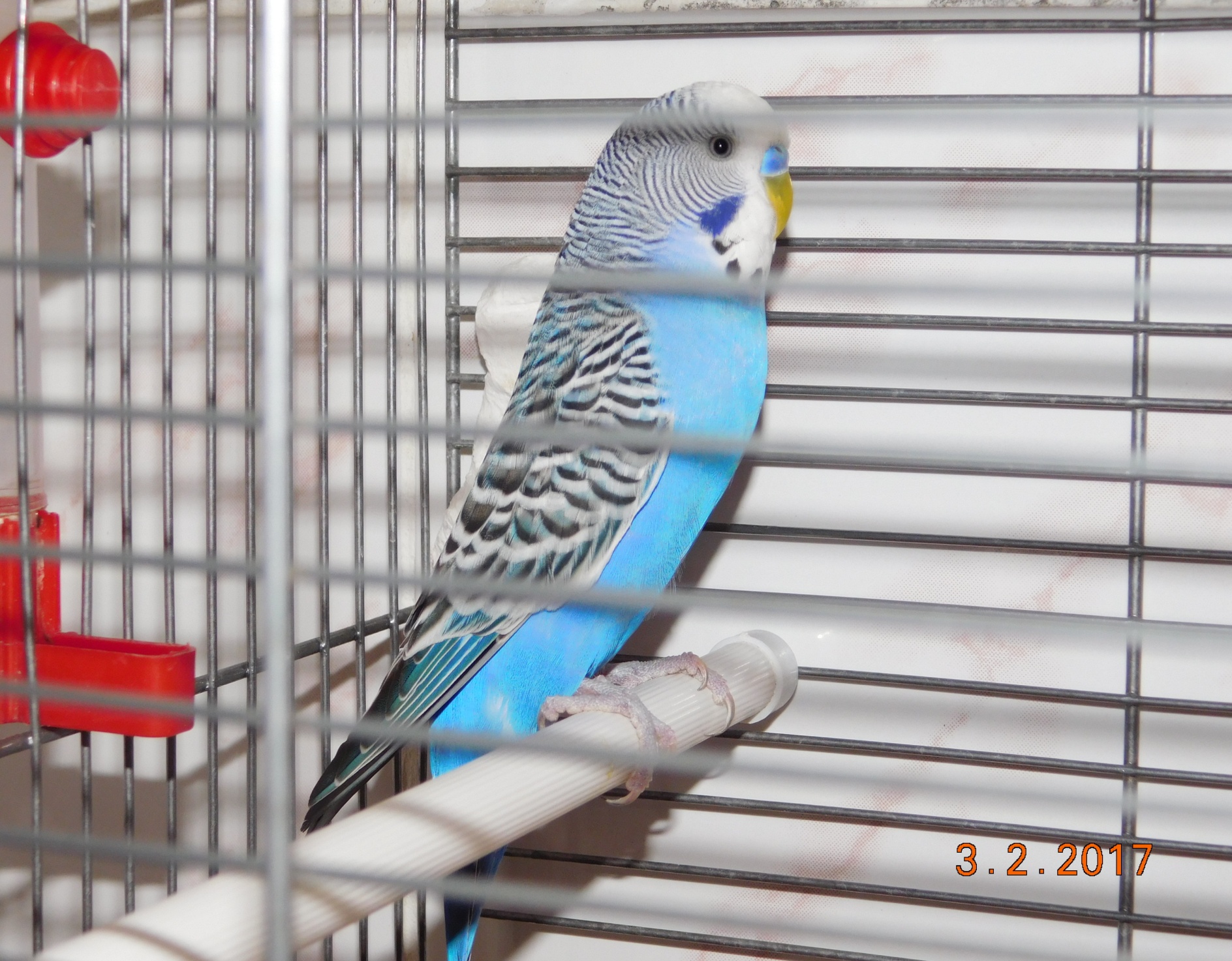 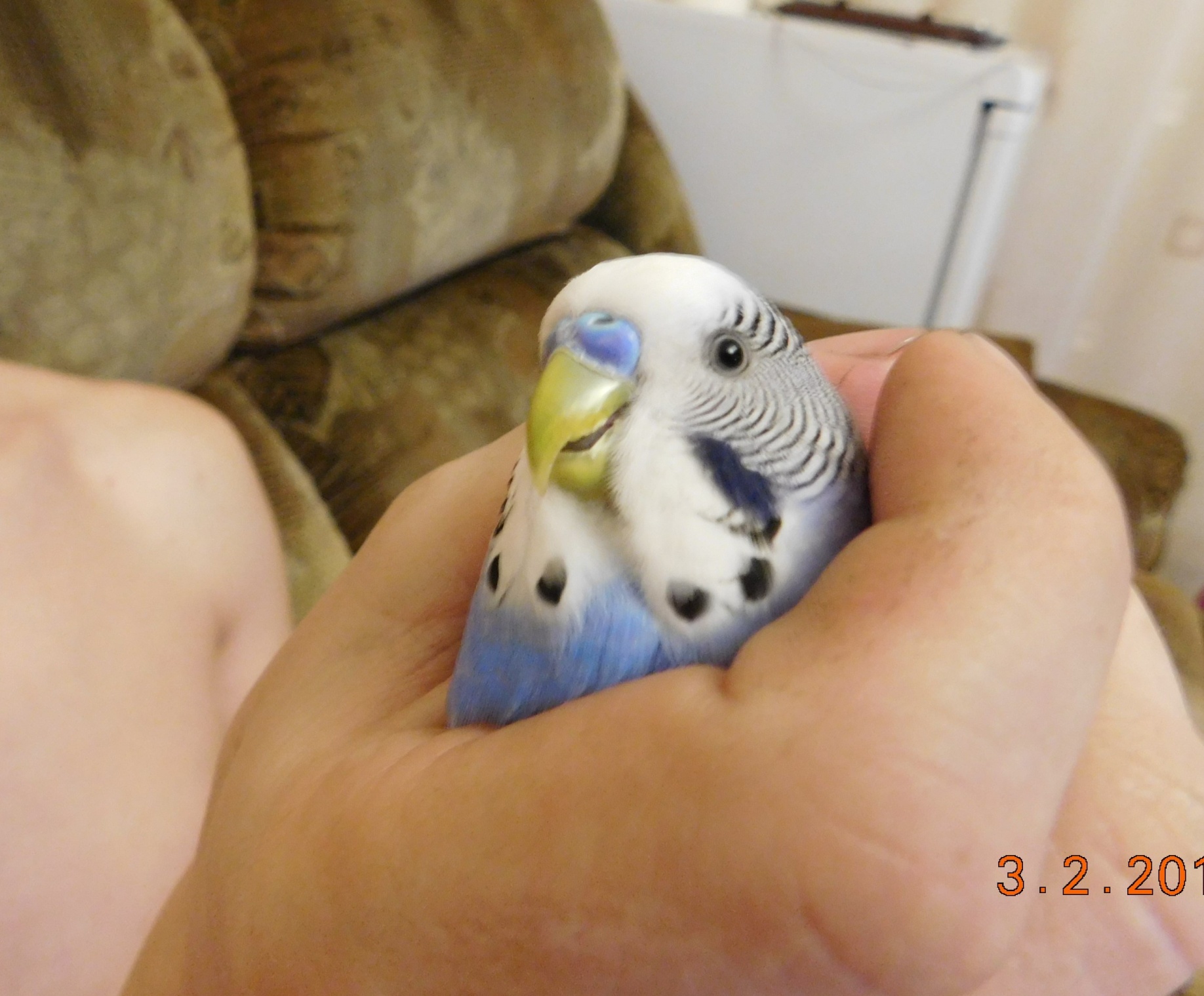 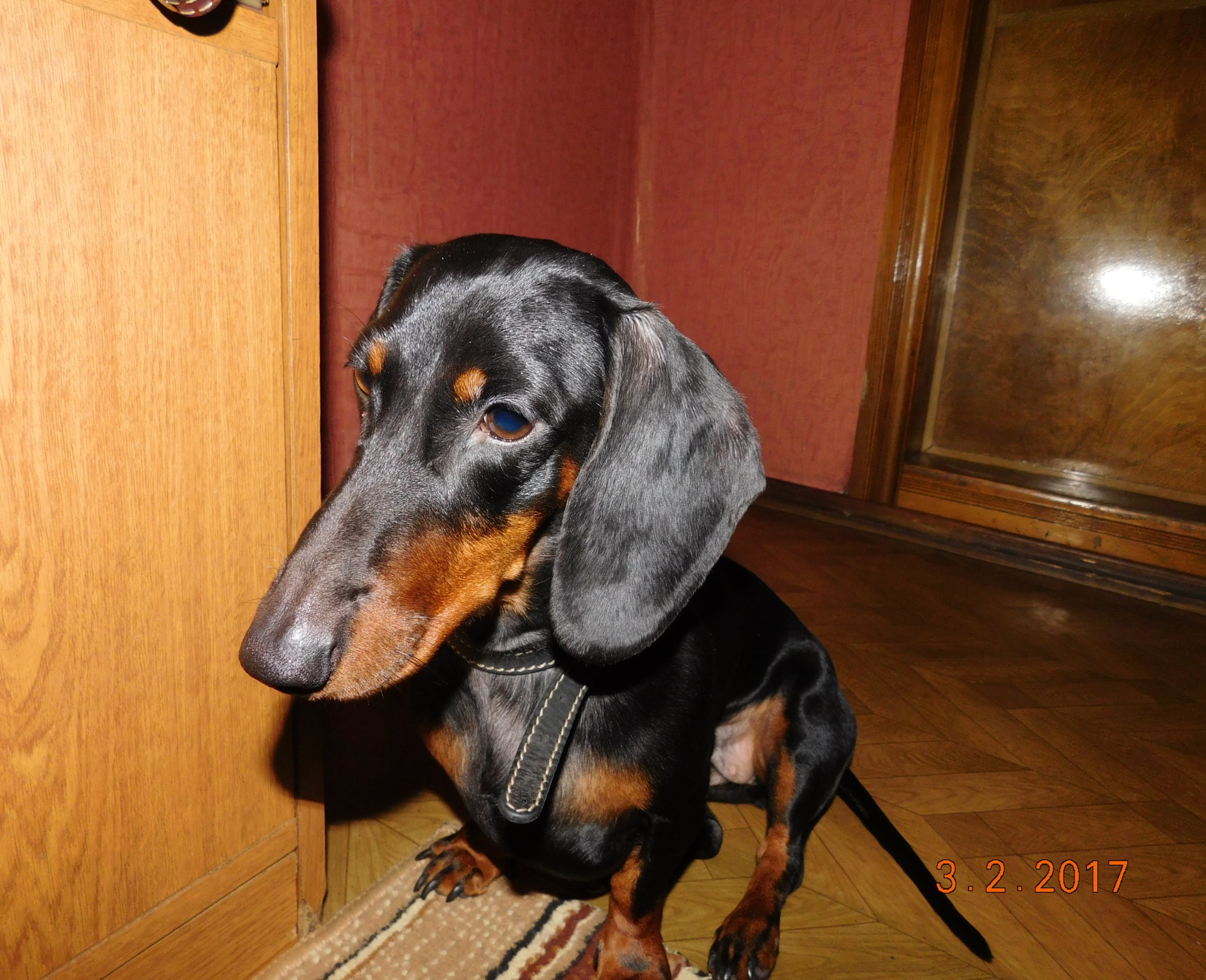 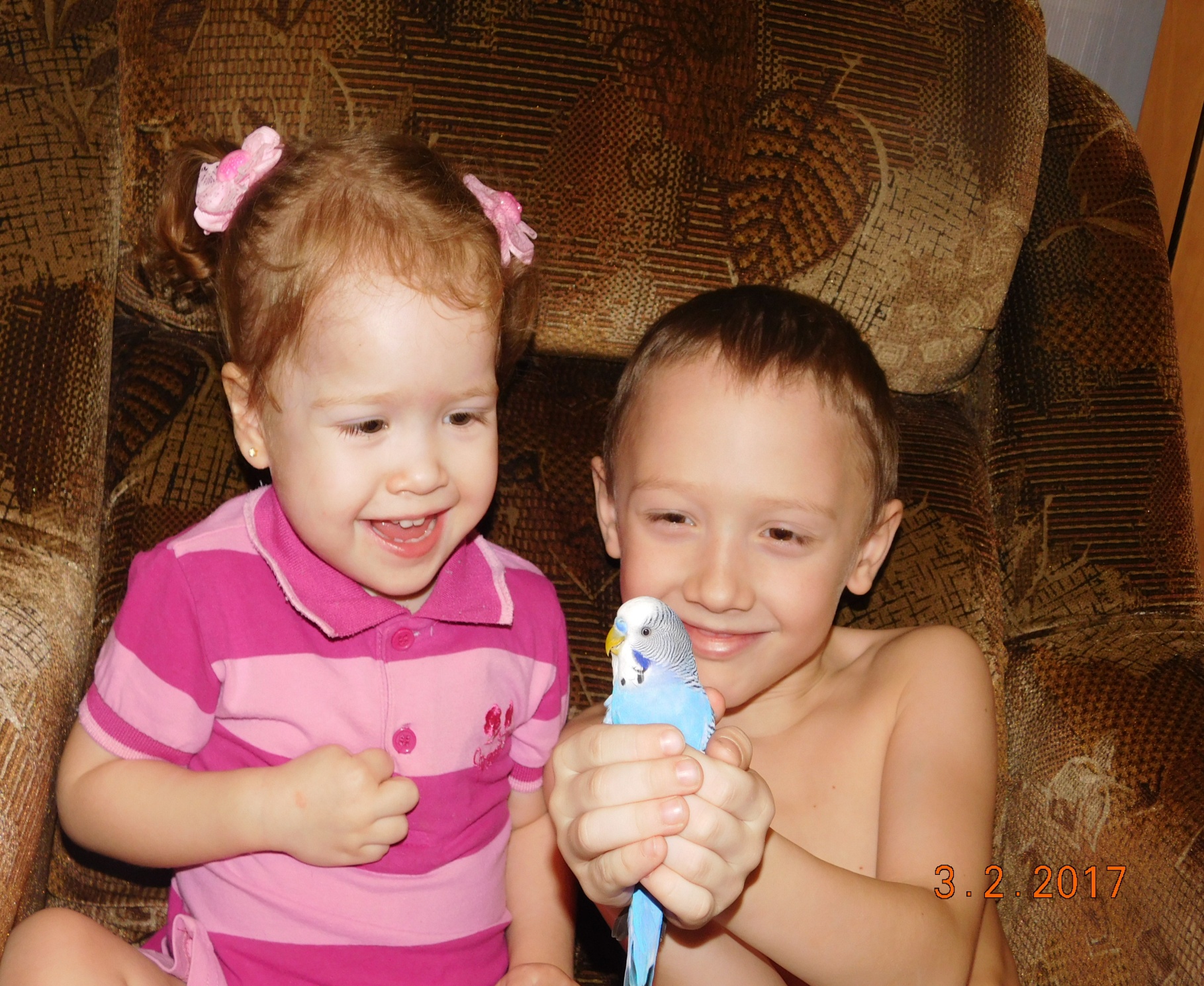 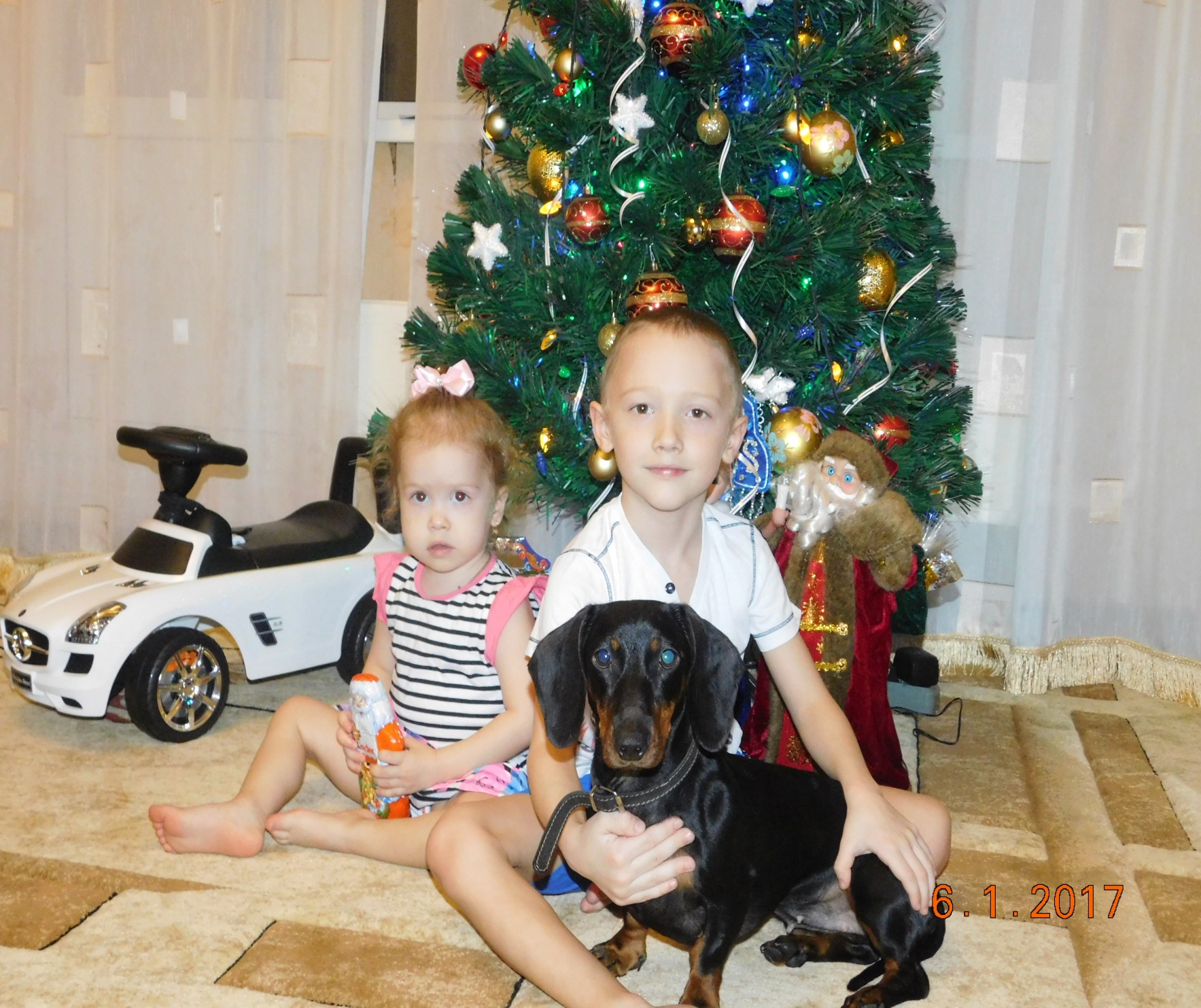